قال رسول الله (ص)العقول اقفال مفاتحه السؤال ،اسألوا رحمكم الله فالمثابين اربعة :السائل والمجيب والمستمع والمحب لهم
قلب الرياضي
معلومات عامه عن عظمة عضلة القلب
لماذا ذكر الله في كتابه العزيز ‏" مَا جَعَلَ اللَّهُ لِرَجُلٍ مِّن قَلْبَيْنِ فِي جَوْفِهِ " ‏(‏الأحزاب‏:4)‏ 
لماذا سميت العضلة «بالقلب»؟ 
هل توجد علاقة بين القلب والذكرة ؟
هل توجد علاقة بين القلب والدماغ ؟
متى اول نبضه تحدث في القلب ؟
اخطر ما يتعرض له القلب ؟
ماهو الفرق بين (النبضه – الضربه او الدقة ) القلب .
ما هي الكمية التي يضخها القلب على مدار عمر الشخص (70 سنة )
ما هو طول الاوردة والشرايين؟
وغيرها من التساؤلات .....
1- لماذا ذكر الله في  الآية " مَا جَعَلَ اللَّهُ لِرَجُلٍ مِّن قَلْبَيْنِ فِي جَوْفِهِ "
ج/ من الآيات الإعجازية في القرآن والله سبحانه وتعالى يستعير بعضلة القلب ( كون المرأة في مرحلة من مراحل عمرها يكون فجوفها عضلتين قلب تنبض )
2-لماذا سميت العضلة بالقلب ؟
ج/ لانها متقلب بميوله وتوجهاته (يا مقلب القلوب ثبت قلبي على دينك )
3-هل توجد علاقة بين القلب والذكرة؟
ج/ (ذاكرة الخلية ) ( ان الخلايا العصبية تصل الى 40 الف خليه في القلب هي كما في الخلايا الاخرى تحمل الذاكرة وهناك الكثير من تم زرع قلوب لهم تأثروا ممن نقلت لهم القلوب )
4-هل توجد علاقة بين القلب والدماغ ؟ 

ج/(الطاقة القلبية)    أجرى أحد العلماء بحثا على 300 فردا تم زارع قلب لهم ، وهو يعمل على بحث نظرية الطاقة القلبية. إن الطاقة والمعلومات تتفاعل تبادليا بين القلب والدماغ كهرومغناطيسيا. وبهذه الطريقة من الممكن أن يتلقى الدماغ  المستقبل للقلب المزروع إشارات كهرومغناطيسيا من قلب المتبرع  مما يتطلب البحث و محاولة بيان الأسس البيولوجية لها وماهي نسبة المزروع لهم الذين يشعرون بتغيرات في شخصياتهم أو نظام طعامهم و الرد على أسئلة مهمة تتطرق حتى للجانب الأخلاقي إذ لو تم نقل قلب من شخص قاتل أو مجرم أو من أي شخص صاحب سلوك شائن إلى شخص من ذوي السلوك السوي فما هو الوضع و الأمور التي ستترتب على ذلك؟.
6-متى يبدأ القلب بالعمل ؟
ج/ (21يوم من عمر الجنين )
7-اخطر ما يتعرض له القلب؟
ج/ (نقص التروية بالدم -نقص الاوكسجين -الاضطراب بكهربائية القلب)
8-ماهو الفرق بين (النبضه – الضربه - الدقة ) القلب ؟
ج/ هو الموجة الدموية المتحركة (اي تغيير شكلي ) او تدفق الاشارة الكهربائية او صوتية او الدموية
اما الضربة (التقلص القلبي لدفع القلب للدم ) 
اما الدقة هو من الصوت الذي يظهره القلب اثناء التقلص (نتيجة حركة الصمامات).
9-ما هي الكمية التي يضخها القلب على مدار عمر الشخص (70 سنة )؟
ج/ 2.5 مليار لتر دم 
ما هو طول الاوردة والشرايين؟
ج/ ( 100 الى 150 الف كم )
القلب   CARDIAC(وظيفة وشكل وتجاويف عضلة القلب)
القلب: هو عضلة ماصة كابسة للدم تقوم مقام المضخة مخروطية  الشكل محاطا من الخارج بغشاء مكونا كيس يطلق عليه (التامور) Pericardium  ويبطنه من الداخل غشاء شفاف يسمى الشغاف Endocardium   وتتألف جدران القلب بصورة رئيسية من خلايا عضلية ويقسم قلب الإنسان الى قسمين أيمن وأيسر، وكل منهما يتكون من أذين  وبطين، ويفصلهما صمام يسمح بمرور الدم من الأذين الى البطين ولا يسمح للجريان بالاتجاه المعاكس، ويسمى الصمام الأذيني البطيني الأيسر "الصمام التاجي" Mitral valve   اما الصمام الأذيني البطيني الأيمن يسمى "الصمام الثلاثي الشرفات" Tricuspid valve والموضح في الشكل رقم (1)  وهي اهم عضلة في جسم الانسان
ما هي اهم خصائص ومميزات عضلة القلب
ماهي خصائص ومميزات عضلة القلب :
1-ذاتية الانقباض
2- نظمية (التقلص والانبساط) 
3- مرحلة العصيان 
4-التاثر بالأملاح المعدنية 
5-مخططة لاإرادية 
6-مجوفة (اليافها متصلة بعضها ببعض ) كانها ليف واحد
7- تتصل اليافها بأقراص بينية 
8-تخضع لقاعدة الكل او لا شيء
9-تعتمد على نظام الطاقة الهوائي
10-العضلة الوحيدة المجوفة
خصائص الخلايا العضلية القلبية
ان خلايا العضلة القلبية تكون مرتبة على شكل طبقات محزومة سوية بقوة وعلى شكل دائرة كاملة على التجاويف والحجر المملوءة بالدم ، وعندما تنقبض جدران حجرة ما ، فأنها تكون انقباضا كليا ، ومسببة ضغطا على الدم الذي تحتويه ، وتجمع العضلة القلبية خصائص كل من العضلات الملساء والعضلات الهيكلية ، إذ أنها مخططة نتيجة لترتيب الخيوط البروتينية السميكة المايوسينmyosin   والخيوط الرقيقة الاكتين actin ولكنها اقصر واكثر تفرعا من الخلايا العضلية الهيكلية، وترتبط نهايات الخلايا ببعضها بتراكيب تسمى الأقراص البينية ، والموضحة في شكل رقم(3)
وان 1% من خلايا العضلات القلبية لا تعمل في حالة الانقباض ولكنها لهـــــا خصائص لنقل الإثارة الكهربائية والتي تسمى بجهاز التوصيل والاثارة ، وهي بتماس مع خلايا عضلة القلب ، لذا يعدها علماء الفسيولوجي بأنها ليف عضلي واحد وان إزالة الاستقطاب في أي ليف عضلي سوف يؤدي الى إثارة باقي الألياف الأخرى ، أي أن العضـــلة القلبيـــة كعـــضلة وكلـــيف تقع تحـــت قانــــون الــــكل او اللاشــــىء أي عندما يكون الحافز الكهربائي فوق مستوى العتبة ، فأما العضلة سوف تستجيب كليا ، أما إذا كان اقل من مستوى العتبة ، فان العضلة سوف لا تستجيب لذلك الحافز ، غير ان العضلة القلبية تمر بفترة عصيان Refractory period أي عدم الاستجابة للحوافز على الرغم من قوة الحافز إذا كانت العضلة في مرحلة التقلص ، غير انها تستجيب في مرحلة الانبساط ، ولكن يعقبها مرحلة انبساط طويلة ، أي عدم الاستجابة الى حافز آخر حتى ولو تعرضت الى ذلك .
وهي تعد من الخصائص المهمة لعضلة القلب ، لأنها تحافظ على وظيفة القلب كمضخة لدفع الدم من خلال الامتلاء في مرحلة الانبساط والانقباض لقذف الدم اي تحافظ على خاصية النظمية ، كما تتميز عضلة القلب بأنها"ذاتية الانقباض" ، أي عضلية الانقباض ، إذ تحتوي على خلايا متخصصة ذات قابلية على إزالة وإعادة الاستقطاب وبالتالي تحفيز الألياف العضلية لعضلة القلب ، وتدعى تلك الخلايا المتخصصة بالعقدة الجيبية ، واتصالها بخلايا متخصصة لنقل الايعازات وجهاز عصبي متكون من حزم وألياف عصبية ، وسوف نتطرق لاحقا بشكل تفصيلي لهذه العقدة المسئولة عن انقباضات عضلة القلب . وكما تتأثر عضلة القلب بالأملاح المعدنية من خلال إزالة وإعادة الاستقرار فيها ، والتي تحدد تلك الحركة عبر غشاء الخلية ،  هو الفرق بالتركيز على جانبي الغشاء .وظهر من خلال التجربة ان ( الكالسيوم) و(الصوديوم) مؤثرا في عملية زوال الاستقطاب وتقلص العضلة ، أما (البوتاسيوم) مؤثرا في عملية الانبساط وإطالة طوره . كما ان جريان الدم داخل حجرات القلب لا تتم خلالها عملية تبادل المغذيات والمنتجات الايضية مع الخلايا العضلية القلبية بل تستلم إمداداتها من الدم عبر الشرايين التاجية التي تخرج من الجزء الأول من الشريان  ألابهر ، والتي تقود الى شبكة متفرعة من الشرايين الصغيرة والأوردة المشابهة له ، وتصب معظمها في وريد واحد يصب في تجويف الأذين الأيمن ، ومن خصائص عضلة القلب ، هو سد حاجتها من الطاقة من خلال العمليات الايضية الهوائية فقط .
و تكون (الموجة ت) مرتفعة في حالات : زيادة البوتاسيوم في الدم
معدل ضربات القلبHeart Rate     
تعد عضلة القلب أهم عضلة في جسم الإنسان وان قياس معدل ضربات القلب يعد مقياسا فسيولوجيا وعلى درجة من الأهمية رغم سهولة طريقة القياس ومن خلاله يمكن تحديد شدة التمارين والأحمال البدنية وتقويم مستوى الأداء الرياضي والتأكد من فاعلية تحقيق أهداف المناهج التدريبية . ويمكن الشعور بالنبض من خلال الموجة المنتقلة اثر التقلص القلبي من القلب حتى الشريان الذي يجس فيه النبض من جراء ضخ القلب لكتلة من الدم خلال الشريان ويكون بنفس الوقت الذي يتقلص به القلب أي ان النبض موافق لضربة القلب   ( تقلص القلب (
العوامل المؤثرة على ضربات القلب
ان المعدل الطبيعي لضربات القلب للانسان تكون بحدود (70-80) ض/د ولكن لا يمكن التحدث عن نبض    :واحد للافراد وهذا يعتمد
1. العمر : يكون بحدود (130-150) ض/د عند الولادة ، وينخفض الى 120 ض/د في السنة الاولى و 90 ض/د عند عمر الـ 10 سنوات ويستمر بالانخفاض الى ان تحصل زيادة بسيطة في فترة المراهقة نتيجة للافرازات الهرمونية والانفعالات الا انه يعود للانخفاض في سن (17-18) ليصل الى (72-75) ض/د ثم بزيادة العمر لمرحلة الرجولة المتاخرة يرتفع النبض لمعدل (80-90) ض/د .
2. (أوقات اليوم الواحد :الايقاع الحيوي ): ) تنخفض في ساعات النوم الى (10-30)%ض/د عن معدله في اليقظة ، اما عند الاستيقاظ فاقلها عند ساعات الصباح الباكر ثم ترتفع وقت (12-2) بعد الظهر ثم تنخفض في المساء (4-7) مساءا وهذا مهم جدا في تحديد وقت الوحدة التدريبية بشكل ينسجم مع الكفاءة البيولوجية .
3. الجنس : بسبب كفاءة الاجهزة الحيوية الجسمية وحجمها وكتلتها وقياساتها الاخرى يحصل ارتفاع في ضربات القلب لدى النساء عن الرجال ، اذ ان صغر حجم عضلة القلب لدى الاناث وصغر تجاويف حجرها فضلا عن كبر حجم الدم لدى الرجال الامر الذي يؤدي الى سد حاجة الجسم من النقص في الدم المؤكسج من خلال زيادة عدد الضربات .
4-وضع الجسم عند الاستلقاء ينخفض عما هو عليه في الجلوس والاخير اقل من حالة الوقوف والاختلاف يكون بين (1-5) ض/د والاهمية تكمن في الاهتمام بالانسجام في الشدة والحجم اثناء التمرين البدني والمهاري لما له من تاثير يرفع معدل ضربات القلب ويتضح ذلك في تمارين رفع الاثقال وبناء الاجسام التي تؤدى باوضاع مختلفة .
 5. الحرارة : ان ارتفاع درجة حرارة الجسم والمحيط تزيد من ارتفاع ضربات القلب والعكس بالعكس وتبرز الاهمية في اعداد المناهج التدريبية في الصيف عنها في الشتاء لان له التاثير على الكفاءة الوظيفيةا(السبب يعود الى الاعباء الاضافية لمساهمة الدم في التخلص من الحرارة الزائدة ) .
 6. المرتفعات : في المرتفعات ينخفض الضغط الجزيئي للاوكسجين مما يقلل من تشبع الهيموغلوبين بالاوكسجين الامر الذي يؤدي الى زيادة ضربات القلب لتعويض الجسم من النقص الحاصل لذا يجب التدرج في الصعود للمرتفعات لاحداث التكيف وعدم اضافة اعباء على القلب بصورة مباشرة .
.7 الضغط الاذيني ومنعكس بينبيردج  : أن زيادة الضغط الأذيني تسبب زيادة في سرعة ضربات القلب أيضا والتي يمكن أن تزيدها لحد (15%  ) وينتج جزء من هذه الزيادة عن التأثير المباشر لزيادة حجم الأذين الذي يمدد العقدة الجيبية وما يحدث أثناء أداء النشاط الرياضي وزيادة الحادثة بسبب الدم الوريدي العائد بصورة اكبر من حالة ما قبل الجهد البدني كما تنتج الزيادة الإضافية في السرعة تبلغ (40-60%)  عن منعكس الذي يسمى منعكس (بينبريدج ) اذ تنقل الإشارات الواردة من مستقبلات التمدد في الأذين التي يولدها منعكس بينبريدج خلال النخاع المستطيل الذي يزيد سرعة القلب من خلال الأعصاب السمبثاوية 
 8. الحوافز العصبية : حيث تاتي من الاعصاب السمبثاوية والباراسمبثاوية لتتحكم بمعدل ضربات القلب حيث الاول يزيد منها والاخر يثبطها وكلاهما يكون متوازنا تبعا لحاجة الجسم من الدم ، ففي الاحمال الكبيرة تزيد الاعصاب السمبثاوية من تنبيهاتها الى حد معين يقوم الباراسمبثاوي بتثبيطها .
 9. التمرين البدني المنظم والمستمر   : حيث ان التدريب المنظم لـ 3 سنوات يخفض معدل ضربات القلب وكذا اذا استمر التدريب المنظم يؤدي الى انخفاض اكثر 
10-.الجهد البدني : التأثير الحاد والتراكمي والمعتمد على شدة النشاط 
11-الوزن : يزيد من معدل ضربات القلب بسبب كبر حجم المساحة السطحية للجسم 
12-العوامل النفسية :  مؤثر كبير على زيادة معدل ضربات القلب
ثامنا : الحوافز العصبية
أن الأعصاب السمبثاوية والباراسمبثاوية تتحكم بسرعة ضربات القلب اذ التنبيه السمبثاوي الشديد يزيد من معدل ضربات القلب إذ يصل بها (180 –200 ض/ د ) بل ربما يصل الى (250 ض / د) كما يزيد من شدة تقلص القلب في حين التنبيه الشديد للأعصاب الباراسمبثاوية من الممكن أن يوقف معدل ضربا القلب لبضع ثوان كما يقلل من شدة تقلص القلب بحدود (20 – 30 %) ونلاحظ أن هذه الحوافز تكون متوازنة تبعا لحاجة الجسم  من الدم ففي الأحمال التي تحتاج الى نتاج كبير من الدم تزيد الأعصاب السمبثاوية من تنبيهاتها من اجل رفع معدل ضربات القلب في حين لا يمكن الاستمرار بتلك الزيادة الى مراحل حرجة ففي تلك المراحل تلعب الأعصاب الباراسمبثاوية دورها في تثبيط الحوافز السمبثاوية لخفض معدل ضربا القلب
كيف يؤثر العصب السمبثاوي والباراسمبثاوي على زيادة وانخفاض ضربات القلب ؟
الباراسمبثاوية لها دور كبير في أسباب انخفاض معدل ضربات القلب للرياضيين المدربين ذوي المستويات العالية بسبب تنبيهاتها المستمرة والتي تبطئ عملية زوال الاستقطاب للعقدة الجيبية الأذينية ويعود سبب الزيادة أثناء الحوافز السمبثاوية لما تحرره نهاياتها العصبية من مادة النورابنفرين والتي تغير نفاذية الغشاء وتفتح القنوات الصوديومية والكالسيومية مسببة دخولها الى الخلية ومؤدية الى زوال الاستقطاب بشكل سريع
في حين اثر الأعصاب الباراسمبثاوية مما تحرره نهاياتها من مادة الاستل كولين التي تزيد من نفاذية تسرب الغشاء للبوتاسيوم مسببة زيادة السالبية للخلايا مما يزيد زمن الاستقطاب وبالتالي بطئ عملية زوال الاستقطاب ونتيجة تلك
تأثير الخضوع للمناهج التدريبية على عضلة القلب
هناك ثلاث تأثيرات اساسية على عضلة القلب عن اداء التمارين البدنية بصورة منتظمة ومستمرة :
1-التاثير الآني او الحاد (ممكن قياسه اثناء الجهد او بعد الجهد)
2-التأثير التراكمي (تم قياسه في الراحة)
ماعلاقة التراكمي بالحاد : يمكن ان يكون هناك تاثيرا للتغيرات التراكمية على الحادة كما يوجد تاثيرات  للتغيرات الحادة على التراكمية . كيف ؟
3-التغير في قياسات عضلة القلب :
الاقطار في نهاية التقلص ونهاية الانبساط –السمك –النسبة الخارجة –حجم الدم المدفوع في الضربة الواحدة –حجم الدم العائد –الناتج القلبي
أسباب تباطؤا النبض في حالات الراحة ؟
1- تثبيط الحوافز السمبثاوية على عضلة القلب .
2- زيادة الحوافز الباراسمبثاوية على عضلة القلب .
3- زيادة حجم وتجاويف عضلة القلب 
4- زيادة العائد الوريدي
ويذكر FOX
أن المستوى العالي لدى الرياضيين المتقدميين الذين يتميزون بالنبض المنخفض يكون فضلا عن الأسباب أعلاه هو سبب التكيف الحادث في العقدة (SA) بعدم استجابتها بشكل كبير الى الحوافز الصادرة من الأعصاب السمبثاوية أثناء الراحة ونتيجة لقلة حساسية الألياف (للادرينالين او الابنفرين ) والعائد للتدريب المنتظم ولفترات طويلة.
التمرين البدني وعضلة القلب
أن نسبة تأثير التدريب الرياضي على عضلة القلب تتراوح بين (30-60%)والباقي يترك للنضج والوراثة أذ أن التدريب المستمر يزيد من بروتينات الليف العضلي 
يؤثر التمرين البدني بمختلف شدده على معدل ضربات القلب غير أنها تتباين تبعا لمستوى الشدة وحجم التمرين ونوعية التقلصات العضلية وزمنه إذ يزيد التمرين البدني معدل ضربات القلب الى مستوى يتراوح بين (200-220 بل 250 ض/ د) غير أن ارتفاع معدل ضربات القلب عن (180ض/ د) والتي تدعى بالفترة الحرجة للقلب كون تنخفض إنتاجية عضلة القلب لعدم توفر الزمن الكافي للامتلاء البطيني وبالتالي يكون الجهد المؤدى من قبل القلب لا يوازي القيمة المنتجة له .وان التدريب المنظم (2سنوات ) يخفض معدل ضربات القلب من (70ض/ د) الى (64ض/ د) واما التدريب لـ (3سنوات) يؤدي الى انخفاض معدل ضربات القلب الى (55ض/ د) في حين الاستمرار في التدريب لـ (5 سنوات ) يخفــض معـــــدل ضربات القلب الى ( 53 ض/ د).وربما اقل من ذلك مما يلاحظ زمن الوصول الى الحد الأقصى لمعدل ضربات القلب لغير المدربين يصل بزمن اقل بالمقارنة مع المدربين وكما هو موضح في الشكل وعليه على الرغم من تشابه الجهد غيران المدربين بأقل جهد واقع على القلب وبتنظيم لصرف الطاقة بشكل هادف أنجزوا الحمل الخارجي .
الفرق في ارتفاع مـــعدل ضربات القلب الى الحدود القصوى بين المـــدربين وغـــــير المــــــــدربين
حجم الدم المدفوع في الخفقة الواحدة STROKE VOLUM
 وهو مقدار الدم الخارج من البطينين في ضربة (خفقة ) واحدة واثناء الانقباض البطيني ورغم شدته الناتجة عن التنبيهات السمبثاوية ألا انهم لا يفرغان من الدم وان حجم الضربة تعتمد على :
1-العائد الوريدي (الدم المتجمع في البطين في الانبساط النهائي ).
2- والخصائص الميكانيكية للعضلة القلبية (قوة التقلص)
هي الأساس لآلية تغير حجم الدم المدفوع في الضربة الواحدة اذ ينقبض البطين بقوة اكبر أثناء القذف عندما يكون مملوء الى درجة اكبر وبعبارة أخرى عندما تتساوى كل العوامل الأخرى فان حجم الضربة يزداد كلما زاد حجم الإملاء النهائي وتعرف هذه العلاقة بين حجم الضربة وبين حجم الإملاء النهائي وقوتها باسم آلية (فرانك- ستارلنك) وتعني زيادة الدم العائد الى القلب في نهاية الانبساط البطيني تزيد من كمية الدم التي يضخه القلب في الضربة الواحدة وسبب في ذلك يعود الى إطالة الألياف العضلية ضمن الحدود الطبيعية يسبب عملية التقلص بشدة اكبر وتكون عملية التعشيق بين جسور الخيوط المايوسين وخيوط الاكتين غير أن الافرط في تمدد الألياف وأطالتها يفقد قانون فرانك – ستارلنك خاصيته لابتعاد مناطق الارتباط عن جسور المايوسين وبالتالي ضعف التقلص كما هو موضح في الشكل وللأعصاب السمبثاوية اثر كبير على زيادة قوة الانقباضة وهي تعمل بصورة منسجمة مع آلية فرانك – استارلنك.
يوضح علاقة الطول بالشدة لقسيم عضلي مبينا أقصى شدة تقلص عندما يكون القسيم (1.5 مايكرون الى 2.5 مايكرون غير ان الشكل (د) الشدة المتولدة (صفر) كون خيط الاكتين سحب بإفراط خارج نهاية المايوسين في حين الشكل رقم (أ) الذي يقل فيه القسيم العضلي اقل (1.5 مايكرون فيها تهبط شدة التقلص ) وتبدأ بالتنازل.
حجم الدم المدفوع في الخفقة الواحدة (SV) والتمرين البدني : 
أن ممارسة النشاط الرياضي واداء أحمال بدنية يؤدي الى زيادة حجم الدم المدفوع في الضربة الواحدة SV أثناء الأداء غير أن تلك الزيادة في حجم الدم المدفوع يمكن تحديدها من خلال مقارنة قيم حجم الدم SV في الجهد بقيمها بالراحة فضلا عن ذلك تم ملاحظة زيادة في حجم الدم المدفوع في الضربة الواحدة بالشدد المنخفضة والمتوسطة. ولكن ليس من الغالب زيادة  SVعند الشدد القصوية اذ يصل حجم الدم في الخفقة الواحدة الى حدوده القصوية عند الشدة فوق المتوسطة او اقل من القصوية وهذا ينطبق على المدربين وغير المدربين ومن الجنسين الذكور والإناث كما يرتبط حجم الدم في الضربة الواحدة بعلاقة طردية مع VO2 حجم  الأوكسجين المستهلك من قبل الجسم. فحجم الضربة في الراحة   لغير المدربين من الذكور يتراوح بين (70-90 مليلتر ) أما اثناء أداء التمرين البدني فيتراوح بين   (100-120 مليلتر ) في حين الذكور المدربين فيصل حجم الضربة لديهم في الراحة (100-120 مليلتر ) اما خلال التمرين البدني وفي حدود القصوى لحجم الضربة تصل الى (150-170 مليلتر ) وربما الى  (200 مليلتر ) لدى المستويات العالية)
حجم الدم المدفوع والمساحة السطحية :
كما وجب على العاملين في المسائل البحثية عدم الاعتماد على قياس كميات الدم المدفوع في الخفقة الواحدة بل يجب معرفة الدم الواصل الى المتر المربع الواحد من المساحة السطحية للجسم من خلال تقسيم حجم الدم المدفوع في الضربة الواحدة على المساحة السطحية كما في المعادلة التالية :
 
                                                                SV
كمية الدم المدفوع في الضربة الواحدة لكل مليلتر /م2= ـــــــــــ
                                                         SA
الناتج القلبي (Cardiac Out put) :
 الناتج القلبي يحسب من خلال ( معدل ضربات القلب في الدقيقة × حجم الدم المدفوع في الضربة الواحدة ) 
هي كمية الدم التي يدفعها القلب أثناء البطينين وتبلغ قيمتها عند الإنسان الطبيعي حوالي (70 مليلتر ) من الدم وترتفع هذه الكمية مع نوع النشاط وشدته ومدته الزمنية اذ ربما يصل (200 مليلتر ) عند الرياضيين ذوي المستويات العليا . كما أن معدل ضربات القلب أثناء الراحة تبلغ (70 ض / بالدقيقة ) وبالتالي يكون الناتج القلبي حوالي (5-6 لتر / دقيقة ) أثناء الراحة أما أثناء الجهد البدني يصل الى (30-40 لتر / دقيقة ) وعليه أن المدربين وغير المدربين يتساوون في الناتج القلبي أثناء الراحة مع فروقات بسيطة وتبدأ الفروقات بشكل جلي عند أداء التمارين البدنية وكما هو معلوم أن لكل جهد بدني استجابة معينة من الأجهزة الوظيفية وعضلة القلب
الزيادة في (CO)الحادثة أثناء التمرين الرياضي للأشخاص المدربين وغير المدربين ففي الأشخاص المدربين يصل حجم الدم المدفوع في الدقيقة حوالي    (30 لتر / دقيقة ) وهي خمسة أضعاف عن حالة الراحة وعليه يلاحظ أغلب الرياضيين الذين يمتلكون قدرات هوائية كبيرة نجد لديهم قلوب ذات إنتاجية كبيرة تصل الى (35 – 40 لتر / دقيقة ) وينطبق ذلك على الأفراد الغير مدربين الذين لديهم قدرات هوائية صغيرة مقارنة بالرياضيين فأنهم يمتلكون نتاجا قلبيا قليلا يصل الى ( 20 – 25 لتر / دقيقة ) وما ذكرناه بخصوص الذكور ينسحب هو الآخر على الإناث ولكن بقيم أقل وقد ذكر الفرق آنفا (1.5– 1.75) لتر / دقيقة .
كما يمكن تطبيق المعادلة التالية لحساب الناتج القلبي:-
                                           C.O    =  H.R  × SV     
مثال:
اذا كان معدل ضربات القلب  180 ض / د لشخص يؤدي تمرينا بدنيا اقل من الشدة القصوى وحجم الدم المدفوع في الضربة الواحدة يبلغ ( 150 ) مليلتر فما هو نتاجه القلبي ؟ 
           C.O    =  H.R  × SV    
             C.O = 180 × 150 
             C.O = 27 لتر / د
ماهي الآلية التي يستخدمها القلب لإيصال الكمية الكافية من الدم التي لا تنسجم مع قابليته للعضلات اثناء الجهد البدني؟
ان القلب لدية القدرة على مضاعفة قدرته الانتاجية الى 7-8 مرات واثناء الجهد يجب ايصال الدم الى العضلات اكثر من وضع الراحة 40 مره فكيف يتم معالجة ذلك ؟
1- زيادة معدل ضربات القلب 
2- زيادة حجم الضربة من خلال (زيادة العائد الوريدي-قوة التقلص)
3- التغيير في مجرى الدم (زيادة وسع الشرينات والشبكة الشعرية المغذية للعضلات العاملة وتقليل الاقطار في الاعضاء الغير عاملة )
ماهو نوع النشاط ؟ نوع النشاط مطاولة سرعة  لماذا ؟ س /ايهما يكون فيه التغيير اولا ضربات القلب ام حجم الضربة ؟.وايهما اكثر تغيرا ؟ في السرعة والمطاولة 
التغير في كليهما ولكن في معدل ضربات القلب اسرع لسرعة التحكم من حجم الدم العائد 
عندما تكون الفعالية سرعة فان نظام الطاقة لا يعتمد على الدم مما يحدث تزايد في عدد ضربات القلب مقابل ارتفاع بسيط في حجم الضربة .
اما في المطاولة يكون التزايد في حجم الضربة مع تدرج في زيادة ضربات القلب  لان نظام الطاقة يعتمد على الدم الواصل من عضلة القلب .
الاحتياطي القلبي  Cardiac Reserve 
أن كمية الدم الخارجة  SV في الضربة الواحدة تتناسب مع حاجة العضلات العاملة من الأوكسجين فعند زيادة زمن التمرين وشدته تزداد الحاجة الى الأوكسجين بسبب الزيادة في العمليات الايضية وهذا يتطلب زيادة الدم وهذه تتم كما ذكرنا سابقا من خلال رفع معدل ضربات القلب وزيادة حجم الدم المدفوع في الضربة الواحدة والتي تتم من خلال الحوافز العصبية السمبثاوية والهرمونية ولكن في التمارين العنيفة والزيادة في صرف الطاقة تزداد الحوافز العصبية السمبثاوية بشكل يزيد من شدة التقلص .وان ذلك يمكن ان يزيد من العائد الوريدي فضلا عن استخدام جزء من الاحتياطي القلبي ولكن لا يتم الا فوق  180 ضربة بالدقيقة .
المتبقي 50 مليلتر العائد 120 مليلتر الخارج من 60الى 70 من المئة فالاحتياطي يكون من 50 مليلتر
القلب والجهاز الهرموني والتمرين الرياضي
الهرمونات مركبات كيميائية منها من يؤثر في نسيج ومنها من يؤثر في عضو معين ومنها ما يؤثر على جميع خلايا الجسم  ، والقلب كأي عضلة تتأثر بعدد من الهرمونات التي تفرز من الغدد الهرمونية في وقتي الراحة والجهد البدني ومنها :
1- هرمون النمو.
2-هرمونات الغدة الكظرية (الابنفرين والنور ابنفرين)
2- هرمون الثيروكسين .
3- هرمون التستوستيرون 
4-الاستيل كولين
شغل القلب Work of the Heart :
يمكن حساب شغل  القلب المنجز من خلال مقدار حجم الدم المدفوع في الخفقة الواحدة( SV ) مظروباً بمقدار متوسط الضغط الشرياني (MABP ) كما في المعادلة التالية :- 	(Work of the Heart) SV =  × MABP
ومن خلال المعادلة أن الزيادة في أي من المتغيرين سوف يزيد من شغل القلب وأثناء  الراحة تكون قيمة حجم الضربة لغير المدربين ( 70 مليلتر ) أما للمدربين والتي تصل حوالي ( 100 مليلتر )( تبعا للمستوى) أما متوسط الضغط الشرياني يصل لغير المدربين والمدربين ( 90- 95 ملم ز ) ولحساب الشغل لعضلة القلب من خلال المعادلة السابقة كما يلي :-
غير مدربين ( الشغل )  W     = 70 × 95 ملم ز 
W                                                  = 6650 مليلتر / ملم ز 
                المدربين W     =  100 × 95 
                          W    = 9500 مليلتر / ملم ز 
وعلية يتضح الفرق الكبير في الشغل مع ثبات (MABP ) في حالة الراحة أما حالة العمل يزداد شغل القلب 
ض العالي – ض الواطيء= ضغط النبض
ض الواطيء + ثلث ضغط النبض = متوسط الضغط الشرياني
كفاءة القلب الرياضي  Cardiac Efficency :
 يستهلك الشخص الاعتيادي 250 مليلتر أوكسجين كل دقيقة عند الراحة ويستغل القلب حوالي( 8 % ) والتي تبلغ ( 20 مليلتر / دقيقة) وبما أن لتر من الأوكسجين ينتج حوالي (4.85كيلو سعره) وعليـة 0.20×4.85=0.97 كيلو سعره أي مقدار الطاقة المصروفة . ويحدد مبدأ استهلاك الأوكسـجين للقلب من خلال أولاً الضــغط الدموي الشرياني وثانيا الناتج القلبي أي من خلال معدل ضربـات القلب وحجم الدم المدفوع في الخفقة الواحدة(SV ) ولحساب كفاءة القلب يتم استخدام المعادلة التالية : 
		           شغل القلب
كفاءة القلب = ــــــــــــــــــــــــــــــــــــــــــــــــــــــــــــــــــ
	       كمية الأوكسجين المستهلكة من قبل القلب
كما يمكن قياس الكفاءة للقلب من كمية الأوكسجين المستهلك من البطين الأيسر فإذا كان متوسط الضغط الشرياني ( 94 ملم ز ) وحجم الضربة ( 70 مليلتر ) وكمية الأوكسجين المستخدمة من قبل القلب 20 مليلتر / د وعلية تكون حساب المعادلة كالتالي  : - 
			    94 ملم ز × 70 مليلتر 
كفاءة القلب      = 	      ـــــــــــــــــــــــــــــــــــــــــــ
			    20 مليلتر /  دقيقة 	
كفاءة القلب =  5 / 332 مليلتر /  O2  / د /  ملم ز 
 
في حين كفاءة القلب للمدربين في وضع الراحة تبلغ قيمتها كما يلي :- 
				
                                        95 ملم ز × 100 مليلتر 
كفاءة القلب      = 	       ــــــــــــــــــــــــــــــــــــــــــــ
			             20 مليلتر 		
                    = 475 مليلتر / O 2  / دقيقة / ملم ز
مكونات الجهاز العصبي
جهاز الاستثارة والتوصيل
1-العقدة الجيبية 
هي مجموعة من الألياف المتخصصة وهي على شكل مسطح وبيضوي الشكل يبلغ طولها 15ملم وعرضه 3 ملم ، أما سمكها 1ملم وهي تقع في الأذين الأيمن بالجهة العلوية وهي لا تحتوي على ألياف تستخدم للتقلص العضلي وهي مرتبطة مع الألياف الأذينية بحيث أي جهد فعل Action Potental(زوال الاستقطاب) في العقدة ينتشر الى الأذين وتمتلك هذه الألياف القابلية على الاستثارة الذاتية والتي تعد إحدى الخواص الفسيولوجيا للعضلة القلبية والتي يمكن من خلالها حدوث زوال الاستقطاب ومسببة تقلصا نظميا تلقائيا وعليه تتحكم هذه العقدة في سرعة ضربات القلب .عدد الاستثارات من 70- 75 في الراحة لغير الرياضيين وتنخفض لدى الرياضيين حسب التخصص
مسارات انتشار الإثارة الكهربائية
ان مسار انتشار الاستثارة ذو اهمية كبيرة فهو يدل على سلامة عضلة القلب من الجانب العصبي والوظيفي كما ان زمن الانتشار في اقسام عضلة القلب في جهازها (الاستثارة والتوصل ) هو الآخر على مستوى من الاهمية في عمل القلب واداء وظيفيته لذا ان انتقال الاستثارة من العقدة الجيبية لعموم الاذينين وحدوث التقلص وفي اثناء ذلك تم وصول الاشارة الى العقدة الاذينية البطينية التي تعمل على تاخير نقل الاشارة الى البطينين وتأخيرها والسبب يرجع لاعطاء الفرصة الى دفع الدم من الاذينين اولا وثانيا اعطاء الفرصة للامتلاء الكلي للبطينين وهو امر يختص ويؤثر على وظيفة القلب .ومن ثم يتم انتقال الاشارة الى حزمة هيس ومنه الى الياف بركنجي كم توجد خصائص في هذا الجهاز وهو يعتمد على نظام البديل في العمل وهو :ايقاف العقدة الجيبية بديلها العقدة الاذينية البطينية وايقاف الاخيرة يتم العمل في الاستثارة من حزمة هيس
مكونات جهاز الاستثارة والتوصيل لعضلة القلب :
1-العقدة الجيبية الاذينية 
2-العقدة الاذينية البطينية 
3-حزمة هيس
4-الياف بركنجي 
5-الاعصاب المستقلة
مخطط القلب الكهربائي   lectrocardiography وعلاقته بالنشاط الرياضي
ويعرف التخطيط الكهربائي " أنه وصف تخطيطي للنشاط الكهربائي للقلب مقاسا عند سطح الجسم بواسطة أقطاب خاصة توضع في أمـاكن محـدده ذات أهمـية بالغـة بالـجوانب الطبية والسريرية:
1- قياس معدل ضربات القلب من خلال التخطيط .
2- تحليل الموجات والفترات المختلفة ومقارنتها مع المعايير القياسية لتلك الموجات والفترات .
3-أيجاد اتجاه  تيار القلب الكهربائي والذي من خلاله يمكن معرفة سير اتجاه الحوافز من العقدة الجيبية والى شبكة بركنجي .
4- تحليل الإيقاع الجيبي المنتظم ( المسافة بين النبضات ) والإيقاع غير المنتظم.
5-اكتشاف بطئ النقل العصبي (الحوافز) من الأذينين الى البطينين .
6-التعرف على راحة القلب 
7- التعرف على مستوى تغذية عضلة القلب 
8-التعرف على الفروق بين حجم عضلة القلب 
وقد وظف علم التخطيط الكهربائي وجهازه الخاص لقياس ورسم الموجات والفترات الخاصة بعملية تقلص وانبساط العضلة القلبية في جانب التدريب الرياضي لتعرف على الفروق بين الرياضيين بمختلف اختصاصاتهم فضلا عن تميزهم عن غير المدربين لإيضاح الفروق الوظيفية والعصبية لخلايا عضلة القلب الذي تتبع بها عضلة القلب وفي حالتي أداء الجهد البدني والراحة.
مخطط القلب الطبيعي  The normul electrocadiogram 
يوضح شكل سلسلة من الانحرافات عن خط السواء الكهربائي وتعرف المسافات بين الانحرافات بالقطع او الشدف ويشار الى الانحرافات بالاحراف      (P . Q . R . S . T. U ) يسجل مخطط القلب الكهربائي عادة بسرعة (25 ملم/ ثانية ) على ورق خاص ذي خطوط عمودية دقيقة يبعد بعضها عن البعض بمسافات   (1ملم ) وخطوط عمودية سميكة على مسافات  (5 ملم ) و تساوي الفترة الزمنية بين كل خطين دقيقين ( 0.04 ثا ) والفترة بين ضربات القلب يتم حسابها بتقسيم العدد ( 1500) (1500÷20 مربع = 75ض/د) على عدد المربعات الصغيرة المحصورة بين موجتي  “R” متعاقبتين . اما في حالة اللانظمية للقلب تستخرج سرعة النظم القلبي من حاصل ضرب عدد مركبات  (QRS) الواقعة في (6) ثواني × الرقم (10) يمكن معرفة معدل ضربات القلب من خلال من تقسيم زمن (60ثانية ) على زمن الدورة القلبية (0.8ثانية )
موجة " P " 
تنتج هذه الموجة عن انتشار الفاعلية الكهربائية من العقدة الجيبية عبر الأذينين 
فترة P-R :
يقاس هذا الزمن من بداية موجة P حتى بداية مركبQRS  أي ابتداء موجة Q أن وجدت او ابتداء موجة  R  عندما لا توجد موجة Q  يقابل هذا الزمن الوقت اللازم لسير التنبيه من العقدة الجيبية حتى العضلة البطينية يوجد بين نهاية موجة P وابتداء مركب QRS قطعة سواء كهربائي حينما تمر نبضة التنبيه خلال العقدة
مركب QRS زوال استقطاب عضلة البطين :
هي عملية زوال الاستقطاب لعضلة البطيين وتتنبه الجدران الرئيسية للبطين فيما بعد فينتشر اندفاع زوال الاستقطاب من الداخل الى الخارج ومن اسفل الى أعلى . تتراوح المسافة الزمنية لمركب  QRS بين 0.06 –0.08 - 0.012ثانية وهي توضح سلامة وضاخمة البطينين .
تمثل موجة T :
تمثل موجة T عودة استقطاب البطينين  ( Repalarization ) فترة S-T :
وهي المسافة المحددة بين نهاية معقد ( QRS )  وبداية موجة  ( T ) والمعدل الطبيعي لها ( 0.08) ثانية وان ارتفاع او انخفاض هذه الفترة عن ( 2- 4 ) ملم يدلل على نقص في التغذية ألا وكسجينة لعضلة القلب او هناك تضخم في البطين الأيسر .
توزيع الأعصاب
يتلقى القلب الألياف من الأعصاب السمبثاوية والباراسمبثاوية وتطلق الأعصاب السمبثاوية النورابنفرين norpinephrine بصورة رئيسية وهي تزيدة من قوة تقلص عضلة القلب وزيادة سرعته ، وتطلق الباراسمبثاوية الاستيل كولين acetylcholine وهي تقلل من قوة تقلص عضلة القلب ومن ترددها بالتالي كلاهما يؤثر على حجم الدم والناتج القلبي
الدورة القلبية :
يذكر البعض ان بدء الدورة القلبية يحدد ( من بدء الاستثارة الكهربائية من العقدة الجيبية الاذينية وحتى بدء استثارة اخرى لموجة P  للدورة القادمة . والبعض يحددها من بدء الانبساط البطيني للموجة الحالية الى نهاية موجة T   في النبضة التالية .وعدة تكون زمن الدورة القلبية من(0.6-0.8)ثانية
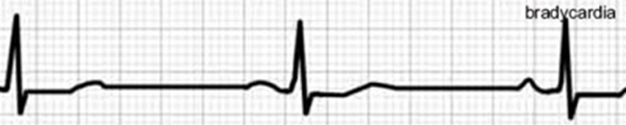 1-معرفة تغذية عضلة القلب بالدم المحمل بالاوكسجين 
2-معرفة راحة القلب (مرحلة الامتلاء)
3-معرفة معدل ضربات القلب 
4- معرفة مستوى تراكيز الاملاح المعدنية 
5- سلامة جهاز الاستثارة والتوصيل 
6- معرفة التغير في زمن الموجات ومقدار المحافظة عليها اثناء الجهد
الأحداث الميكانيكية في الدورة القلبية
عضلة القلب تتميز بخاصية القوة (Force) التي بواسطتها تتقلص وخاصية السرعة (Speed) اللازمة لتجعلها اقصر او اقل طولا وبواسطة هاتين الخاصيتين يتقرر حجم الدم المندفع خلال عملية الانقباض (Systole) ويتحكم في قوة وسرعة التقلص ثلاثة عوامل رئيسية هي : 
أولا- مدى تمدد العضلة قبل التقلص. 
ثانيا - مدى المقاومة  الذي يواجهه البطين خلال التقلص. 
ثالث - الحالة التقلصية لعضلة القلب.
والدورة القلبية تنقسم الى مرحلتين رئيسيتين كلاهما تسمى حسب أحداث البطينين الأولى فترة الانقباض البطيني وقذف الدم (Systole) تتبعها فترة الارتخاء البطيني وإملاء الدم ، وعندما يكون معدل ضربات القلب (75ض/ د) فان كل دورة قلبية تستمر تقريبا (0.8) ثانية اذ تكون( 0.3  ) للقذف وتبلغ فترة الإملاء حوالي (0.5) كما ان طور القذف والإملاء يمكن تقسيمهما الى فترتين منفصلتين أثناء الجزء الأول من القذف ويكون البطينين منقبضان ولكن كل الصمامات القلبية مغلقة وتسمى هذه الفترة بالانقباض البطيني المتساوي الحجم بسبب ثبات حجم البطين وهي المرحلة التي تصور قوة القلب ( العبء القبلي ) ويزداد التوتر فيرتفع الضغط مع بقاء الحجم ثابتا ويرتفع الضغط البطيني فوق (80 ملم ز ) في الجاني الأيسر من القلب
أما الجانب الأيمن منه فيبلغ (25 ملم ز ) مما يفتح الصمامين الهلاليين ويتحرك عمود الدم الى الأمام وان (70%) من الدم يتم قذفه خلال الثلث الأول لفترة القذف ويسمى ( بفترة القذف السريع للدم ) أما (30%)من الدم يتم قذفه خلال الثلثين المتبقيان من فترة القذف وتسمى (بالقذف البطيء للدم ) وعندها يندفع الدم الى الشريان ألا بهر والشريان الرئوي وتسمى كمية الدم المقذوفة من كلا البطينين بحجم الخفقة (SV) (Stroke Volume) ثم تبدأ المرحلة الثانية بارتخاء البطينين وغلق الصمامات القلبية مرة  ثانية وعندها لا يتغير حجم البطين وتسمى هذه الفترة ( بالانبساط البطيني المتساوي الحجم ) بعدها تفتح الصمامات الأذينية البطينية ليحصل الإملاء البطيني بينما يسري الدم الى الداخل من الأذينين يحصل الانقباض الأذيني في نهاية الإملاء وذلك بعد ان يكون قد حصل معظم الإملاء البطيني وهذه نقطة مهمة إذ يبلغ (75%) من الدم الواصل الى البطينين يسري من الأذينين مباشرة دون عملية تقلص أذيني غير ان (25%) من الدم تصل الى البطينين من خلال التقلص الأذيني وعليه يتم الإملاء البطيني المبكر مباشرة بعد مرحلة الانبساط المتساوي الحجم علما أن العملية تتم بثلاث مراحل إذ الإملاء الأول يكون في الثلث الأول السريع والثلث الثاني في حالة الانبساط البطيني والثلث الثالث  عن طريق تقلص الأذيني). وتسمى كمية الدم الواصلة الى البطينين في نهاية الإملاء كمية الدم المتجمع في نهاية الانبساط (LVEDV)(Left Ventricalar End Diastolic Volume) وبعد عملية قذف الدم من البطينين تسمى كمية الدم المتبقية في البطينين بكمية الدم المتبقي في نهاية التقلص البطيني (LVESV) (Left Ventricalar End Siastolic Volume) ويسمى حجم الدم  المدفوع في الضربة الواحدة(SV) .
مدة التقلص في العضلة القلبية :
. وعندما يكون معدل ضربات القلب حوالي(70-72ض/ د) يكون زمن الدورة القلبية الواحد تقريبا(0.8من الثانية) وان المدة الزمنية للأطوار الأربعة كما يلي : (60÷72= زمن الدورة القلبية ) (0.8×22 عدد المربعات =معدل ضربات القلب)
1-الانقباض الأذيني    ( 0.2من الثانية) 
2-الانبساط الأذيني     (0.6من الثانية) 
3-الانقباض البطيني   (0.3من الثانية) 
4-الانبساط البطيني    (0.5من الثانية).
تأثير سرعة القلب على مدة التقلص (راحة القلب )
عندما تزداد سرعة القلب لابد ان يقصر زمن الدورة القلبية أي يقصر زمن الانقباض والانبساط .فمثلا عندما تكون ضربات القلب بالراحة (72ض/د) يكون نسبة التقلص فيه ( 0.3) ونسبة الانبساط ( 0.5) وذلك من خلال تطبيق المعادلة التالية :
(زمن التقلص × عدد ضربات القلب في الدقيقة )= الناتج يقسم على (60 ثانية ×100) 
(0.3×72)= ( 21 ) زمن التقلص في الدقيقة الواحدة
(21  ) ÷60ثانية ×100= 35% النسبة المئوية للتقلص عند 72 ضربة بالدقيقة
دوران الدم الإكليلي وعلاقته بالتمرين الرياضي
تغذى عضلة القلب من خلال الشريان ألا كليلي الأيمن والأيسر ، واللذان يتفرعان الى فروع صغيرة مكونه شبكة شعرية في عضلة القلب ، ويغذي الشريان الأيمن
معظم البطين الأيمن ، والقسم الخلفي من البطين الأيسر ، بينما يغذي الشريان     ألاكليلي الأيسر الجانبين الأماميين والوحشي للبطين الأيسر ويبلغ معدل جريان الدم ألا كليلي في الإنسان السوي (225ملليتر/دقيقة) وهو حوالي 0.7-0.8 مليلتر لكل غرام من عضلة القلب ، وبمقدار 3-10% من حجم الدم المدفوع في الخفقة الواحدة (SV) وتملأ هذه الأوعية في مرحلة انقباض البطينين ،
ويتم نقل المغذيات لعضلة القلب في مرحلة الانبساط غير ان كمية الدم الواصل الى عضلة القلب تتضاعف الى 4-7مرات أثناء التمرين البدني غير ان هذه الزيادة تتناسب مع كمية الناتج القلبي المعتمد على معل ضربات القلب (H.R) وحجم الخفقة (SV) وحجم الدم الوريدي العائد (LVIDV) فضلا عن شدة التوتر والتي تنسجم مع شدة وحجم التمرين ونظام الطاقة المستخدم فيه ، وبشكل يضمن سد حاجة الأنفاق القلبي من الطاقة لمواجهة الحمل الخارجي . وخلال التمرين البدني وزياد الحوافز السمبثاوية وشدة التقلص تنخفض كمية الدم الواصلة الى خلايا العضلة القلبية من الشريان التاجي خلال مرحلة التقلص لضغط الأوعية الدموية للألياف العضلية المتقلصة ولاسيما البطين الأيسر في حين تزداد كمية الدم مرحلة الانبساط بسبب التوسع الحادث في تجويف البطين وقطرة (LVIDD) لامتلائه بالدم فيزداد جريان الدم في هذه المرحلة ،
تغذية عضلة القلب  Cardiac Nutrition
تتغذى عضلة القلب من خلال الشرايين التاجية (الاكليلية ) تملأ هذه الاوعية في مرحلة انقباض البطينين ، ويتم نقل المغذيات لعضلة القلب في مرحلة الانبساط ، ينتهي الدم بعد ان ينتقل من الشرايين التاجية الى الاوردة التاجية ومنها ليصب في الاذين الايمن
تستعمل العضلة القلبية الطاقة الكيميائية لإنجاز عملية التقلص وهي تستمد هذه الطاقة من العمليات الايضية الهوائية لأكسدة الأحماض الدهنية والدرجة اقل من المواد المغذية الأخرى الكلوكوز وتعتمد جميع عمليات إنتاج الطاقة لعضلة القلب هوائيا وواحدة من عمليات تغذية القلب هي تحويل حامض اللاكتيك بوجود الأوكسجين الى حامض البروفيك مع أيون الهيدروجين ويؤكسد جزء كبير لتكوين كميات كبيرة من ( ATP) وهذه تستخدم في التمارين الشاقة الطويلة كطاقة أضافيه للقلب غير ان عملية التمثيل الغذائي الهوائي يتم داخل جسيمات المايتوكندريا بالألياف العضلية وتمتاز عضلة القلب بكثرة بيوت الطاقة والتي تصل الى (40%) من الحجم الكلي لليفه وفي أثناء الراحة تتقارب نسب استهلاك مصادر إنتاج الطاقة في القلب إذ نسبة استهلاك الكلوكوز (31%) والأحماض الدهنية الحرة (34%) اللاكتيك(28%) في حين عند العمل العضلي تزداد فعالية عضلة القلب ويصاحبها زيادة في عملية إنتاج الطاقة ويرافقها تغير في نسب مساهمة الغذيات المستخدمة لانتاج الطاقة إذ تقل نسبة مساهمة الكلوكوز بدرجة كبيرة بينما تقل درجة استهلاك الأحماض الدهنية بصورة قليلة وتزداد نسب استهلاك حامض اللاكتيك وبصورة اكثر دقة ان الفعاليات التي يكون نظام الطاقة فيها هوائيا ستتغير النسب السابقة الذكر بشكل ليس كبيرا غير ان الفعاليات التي تعتمد على نظام لا هوائي فانه ستتغير النسب بصورة كبيرة .
قلب الرياضي والتضخم الفسيولوجي:
عضلة القلب هي كباقي عضلات الجسم لها وظيفة محددة تقوم بها وتعد من أهم عضلات الجسم وقد أوضحنا عملها وإن للنشاط اليومي الاعتيادي له أثر مع النضج والنمو يرسم شكلاً لعضلة القلب وقياساتها غير ممارسة نوع من النشاط هو الآخر يؤثر بشكل كبير على تغيير أقسام كبيرة من القلب وإن هذا التغير يتلاءم مع متطلبات الجسم بسبب الأحمال الخارجية التي يتعرض لها الرياضيين في الوحدات التدريبية والمنافسات كما إن التغيرات الحادثة تتأثر في أجزاء من القلب أكثر من تأثر أجزاء أخرى مثلا مهما كان النشاط الرياضي منظما وطويلا يكون تأثيره على البطين الأيسر أكبر من باقي أجزاء الجسم كما إن هذا الموضوع يحتاج الكثير من الدراسة والبحث وعليه تكون التغيرات في حجم وكتلة ووزن عضلة القلب وسمك جدرانها هي تهيئة الظروف اللازمة للدم العائد وضخه إلى جميع أجزاء الجسم كما تشمل التغيرات الصمامات القلبية بأجمعها والتي يجب أن تتناسب هي الأخرى مع الزيادة الحادثة فيه مثلا  الزيادة الحادثة في قطر جذع الشريان الأبهر نتيجة التدريب المنظم والمستمر يؤدي الى كبر الصمام الهلالي لكي يضمن عمله في إحكام الإغلاق وعدم عودة الدم بالاتجاه المعاكس .
وإن تحولات الطاقة الحادثة في الخلايا العضلية ومنها عضلة القلب بسبب النشاط الدائم في عملية التقلص والانبساط لاسيما في مواجهة الأحمال البدنية يطلق عليها ( الأيض الهدمي ) وهو يسبب بعض التلف والتمزيق وتناقص مكونات بروتوبلازم الخلايا وعليه تعقب عملية الأيض الهدمي عملية معاكسة له تسمى بعملية ( الأيض البنائي ) أي جميع الفعاليات الحيوية والمهارية والحركية التي يقوم بها الجسم فضلا عن فعالية الأجهزة الداخلية مثل دفع عمود الدم المتحرك من عضلة القلب هي عملية تحول للطاقة الكيميائية إلى طاقة ميكانيكية وإن حرق الطاقة في الراحة يكون ضمن الحدود السوية ولكن إذا تم أداء  نشاطا بدنيا فإن ذلك سيزيد من حرق الطاقة  (الأيض الهدمي ) وإن مقدار التعويض في حالات الراحة والشفاء ( للأيض البنائي ) يعتمد على قابلية الفرد ومستوى تغذيته وطريقة تعرضه للأحمال ومستوى الراحة وزمن الشفاء وعندما يكون مستوى الأيض البنائي بمستوى الأيض الهدمي فإن ذلك يعد ( توازن فسيولوجي ) أي لا يوجد تغير في حجم ومقطع العضلات أما إذا قل الأيض البنائي فإن ذلك يدعى ( بالضمور ) وهذا ما يحدث أثناء الانقطاع عن التدريب أو في حالة الإصابات الرياضية للساق أو الذراع وهي الأخرى تلاحظ على عضلة القلب أثناء الانقطاع عن التدريب أما إذا كان الأيض البنائي هو أكبر من الأيض الهدمي فيدعى ذلك بـ ( النمو ) وهذا يحدث عند انسجام الأحمال البدنية مع مستوى اللاعبين وتحديد فترات زمنية للراحة تتناسب وطبيعة تلك الأحمال وهو ينعكس على عضلة القلب بزيادة حجمها وكتلتها وسمك أليافها ولاسيما في الأحمال ذات الزمن الطويل ( المطاولة العامة )  والشدة المتوسطة والتي ترفع من معدل ضربات القلب دون المستوى الحرج وتسمح بالاستقرار لمعدل ضربات القلب وحجم الخفقة والذي يسمح بإيصال الغذيات والأوكسجين بصورة كافية للألياف العضلية القلبية عن طريق الشريان الإكليلي .
ماهي عوامل التحكم بالنمو لأعضاء الجسم ومنها القلب
1-التوقف عن النمو عندما لا يوجد حيز للنمو 
2-هناك عوامل نمو تدور في الدم غالبا ما تتحكم في عملية نمو الاجهزة
3-التحكم من الحاكم المركزي DNA
الانقطاع عن التمرين الرياضي وأثره على عضلة القلب:
كما يرسم التمرين الرياضي آثاره على عضلة القلب كما ذكرنا سابقا ونسبته بالتأثير تتراوح بين 30 – 60 % والمتبقي يترك إلى النضج والوراثة وبما إن أحد العوامل المهمة في بناء وزيادة المقاطع العرضية وحجم وكتلة العضلة ومنها عضلة القلب يعتمد على زيادة البروتينات والليفات لليف العضلي وإن التدريب المستمر يزيد من تلك البروتينات وإن عملية زيادتها في العضلة بسبب التدريب المنظم والمستمر هي أسرع من عملية فقدها ولهذا عدم استعمال العضلة لفترة طويلة يسبب تفسخ ونقصان في كمية بروتينات التقلص وإيقاف عمل عدد من بيوت الطاقة التي تكونت خلال فترات التدريب ونقصان في الأنزيمات المستخدمة في بيوت الطاقة مسببة صغر المقطع العرضي لليف العضلي وبالتالي المقطع الكلي للعضلة وهذا ما نلاحظه في قلوب جميع الرياضيين ولاسيما لاعبي التحمل التي تمتاز قلوبهم بكبر التجاويف والحجم والوزن الكبير فإن الطول الحادث في الألياف والتمدد لاسيما في طور الانبساط النهائي يتراجع بسبب الانقطاع عن التدريب إذ يقل حجم ووزن العضلة وكتلتها وقطر الانبساط النهائي وقطر التقلص النهائي بشكل ينسجم مع كمية الدم العائدة للقلب ومستوى الحوافز العصبية السمبثاوية لقوة التقلص وحاجة الجسم من الدم الدائر فيه بل يسري ذلك حتى على انخفاض في حجم الدم وعدد كريات الدم الحمراء وحجم الهيموكلوبين إلى الوضع السوي تقريبا .
وتختلف الدراسات في تحديدها للمدة الزمنية للانقطاع عن التدريب والتي يبدأ فيهم فقد التغيرات الوظيفية التراكمية الناتجة عن التدريب المنظم فالبعض حددها بين عدة أسابيع والآخر حددها بعدة شهور ولا بد هذا يعتمد على مستوى العمر البيولوجي والعمر التدريبي للرياضيين لأن التغيرات الحادثة لفترة طويلة من التدريب والتي تمتد إلى عدة سنوات لابد أن يكون فقدها بطيئا مقارنة بغير المدربين أو بذوي الأعمار التدريبية القليلة ومن دراسة  Friman   عام 1979  إن التوقف لمدة ( 7 أيام ) براحة سلبية يفقد الرياضي 6 – 7 % من مستوى حجم الدم المتدفقة في الخفقة الواحدة (SV) ومقدار الهيموكلوبين ومستوى(Vo2max) والبعض الآخر يشير إلى مستوى فقدان التغيرات يصل إلى 30 – 50 % بعد 8 أسابيع بعد التوقف عن التدريب . 
البروكسيدات وجسيمات الحالة وعلاقتها بالانقطاع عن التدريب